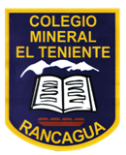 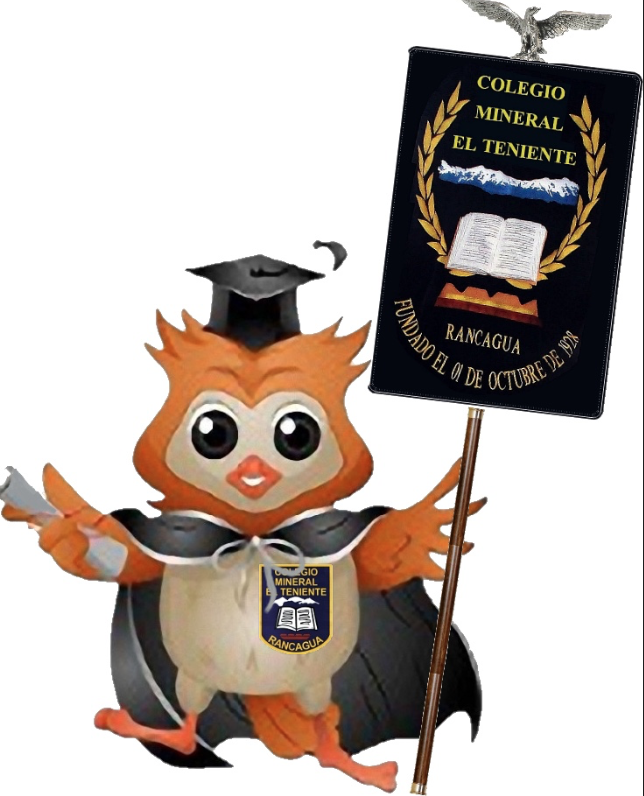 CLASE Nº10
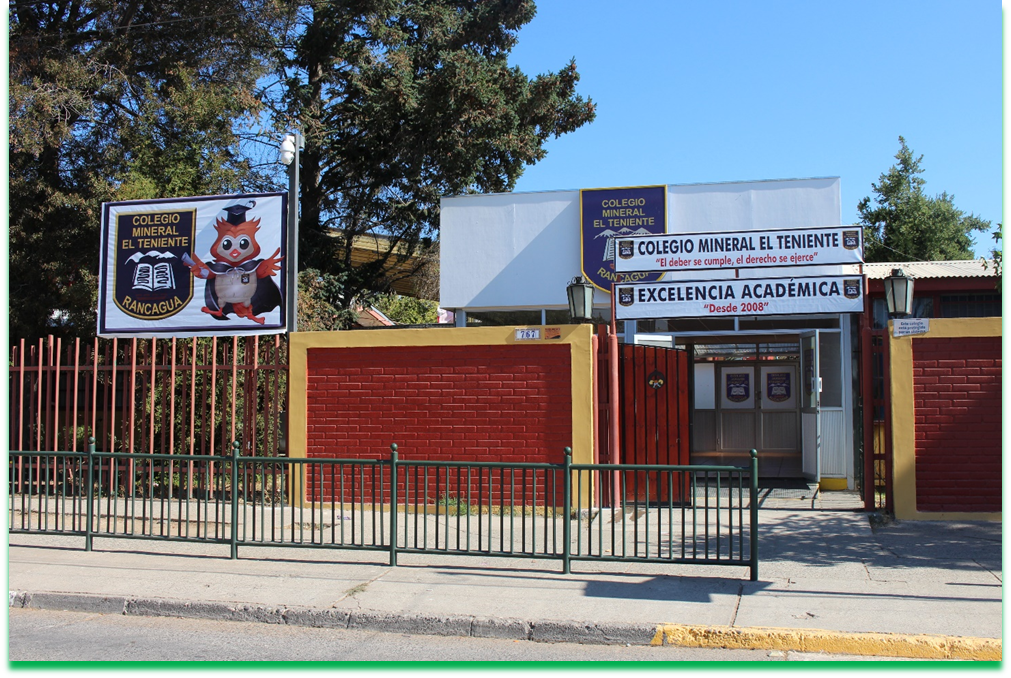 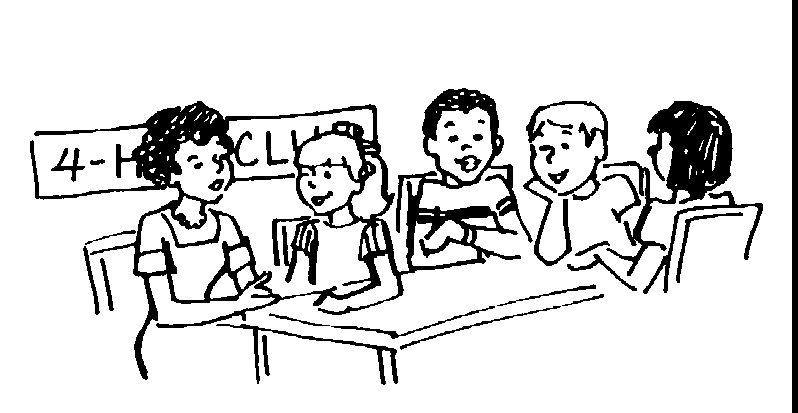 HISTORIA 
Nivel 1º básico
O.A:Explicar y aplicar algunas normas para la buena convivencia y para la seguridad y el autocuidado en su familia, en la escuela y en la vía pública. 


OBJETIVO: Reconocer valores y actitudes que forman parte de nuestra identidad para vivir en sana convivencia con nuestra comunidad.
META DE HOY
Reconocer valores propias de nuestra identidad.
Manejar conceptos  como valores, respeto y empatía.
Darse cuenta de la importancia de los conceptos vistos para vivir en sana convivencia.
Al final de la clase lograremos
Para vivir en comunidad debo manejar
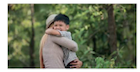 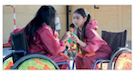 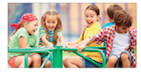 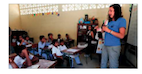 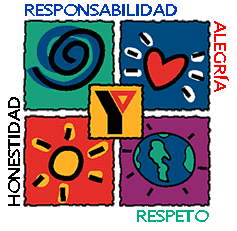 VALORES QUE NUNCA DEBEMOS OLVIDAR
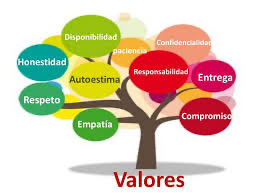 Para vivir en comunidad debo manejar:
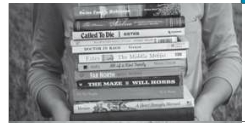 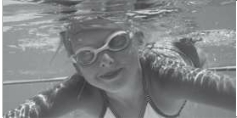 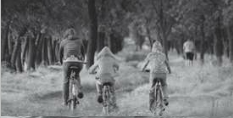 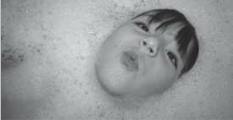 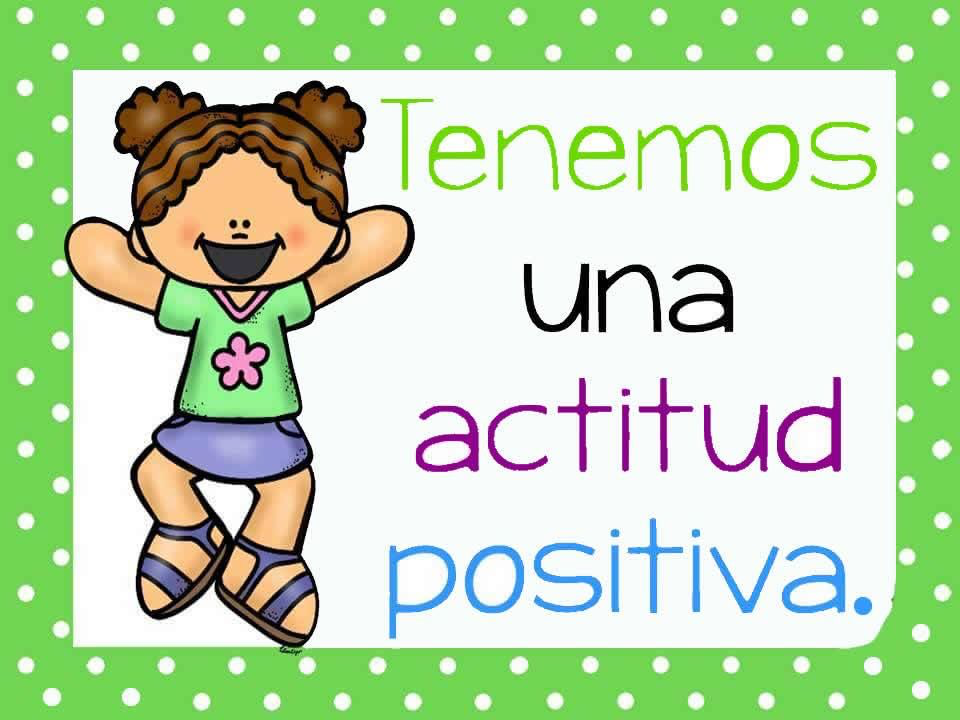 Para vivir en comunidad debo manejar conceptos como:
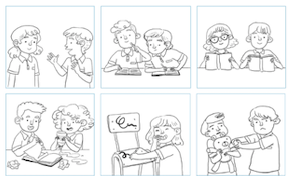 Nunca olvidar normas para una buena convivencia
Actividad: 
Hoy seguimos trabajando valores, actitudes y normas para tener una buena convivencia con nuestra comunidad.
Desarrolla en conjunto con tus padres las actividades de la guía de trabajo, apóyate de lo que ya vimos la semana pasada nº9 en las páginas 58 a 65. Además contesta el ticket de salida para evaluar lo aprendido en esta clase y envíaselo a tu profesora por WhatsApp.
Ahora podemos desarrollar
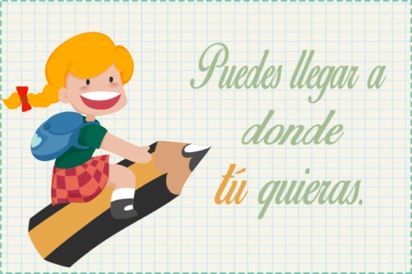 Para saber si  haz aprendido TICKET DE SALIDA
Que tengan una bella semana cualquier duda o cunsulta envíale un correo a tu profesora o un whattssap:
Correos:  
1ºA: francisca.osses@colegio-mineralelteniente.cl
1ºB: marcela.jimenez@colegio-mineralelteniente.cl
1º C: yasna.urbina@colegio-mineralelteniente.cl
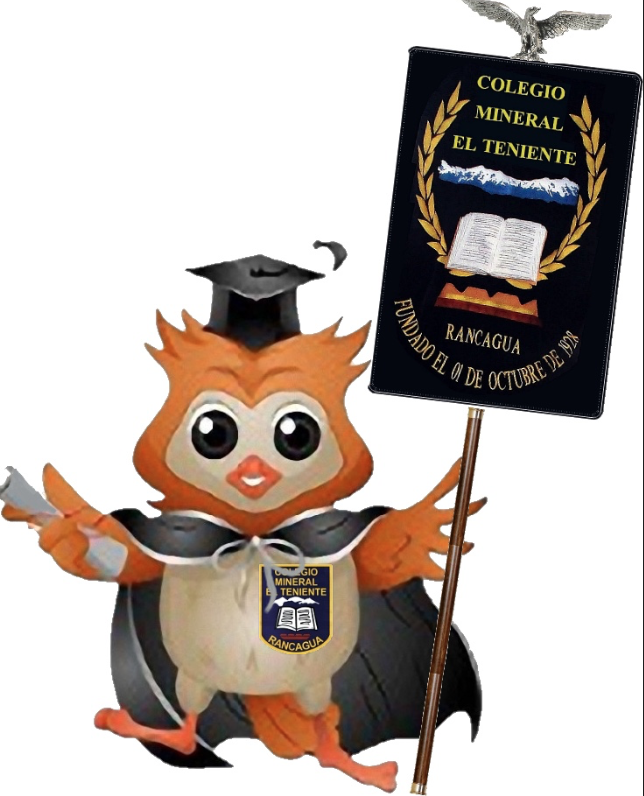